CREO HIGH SPEED MILLING ADVANCED EXTENSION
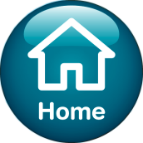 Rapid creation and computation of 3- and 5-axis high-speed milling sequences
Creo High Speed Milling Advanced
Customers that requires 3- and 5-axis high speed machining capabilities for rapid production and manufacturing
High speed machining increases manufacturing efficiency and productivity
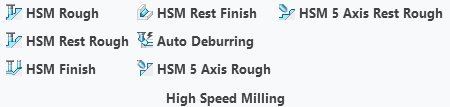 Who Needs It?
New in Creo 8.0
Accelerate time-to-market
Improve quality of manufactured products
Reduce development and manufacturing costs
Increase customer satisfaction and win new business
(3 and 5-axis HSM)
Business Value
Expanded partnership with ModuleWorksIncludes existing 3-axis HSM capabilities 
Adds 7 new 5-axis HSM toolpaths
Integral CAD/CAM supporting concurrent design and manufacturing 
Automatic change propagation and associative update of NC toolpaths 
Automated creation of manufacturing process documentation
Process Improvement
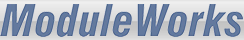 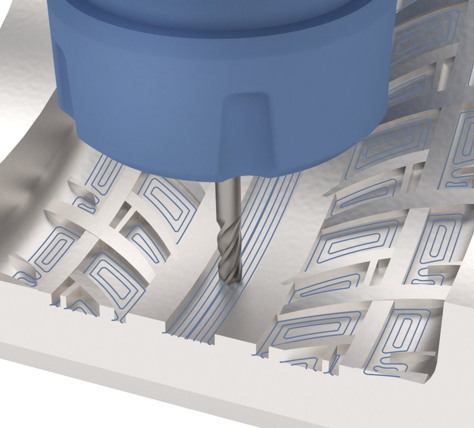 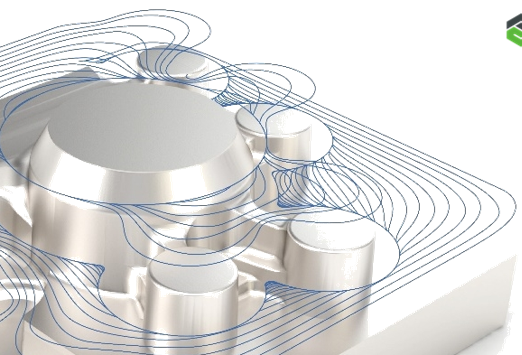 All the capabilities of Creo High Speed Milling 
5 Axis High-speed milling (HSM) roughing, rest roughing, including automatic 3+2 axis roughing and rest roughing
3to5 axis high-speed milling (HSM) conversion for finish and rest finish toolpaths
5 axis auto deburring
Comprehensive holemaking 
GPOST: NC Post-Processor generator
Technology/ Capability
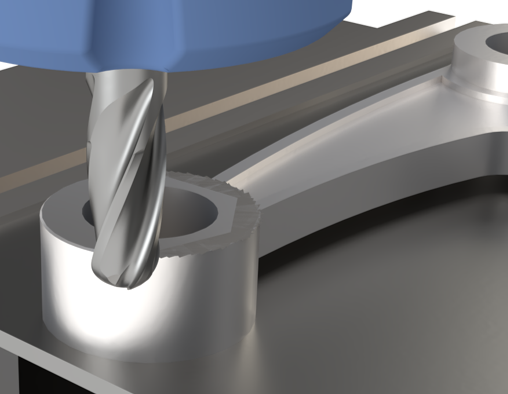 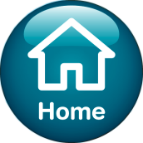 Creo Manufacturing Comparison Chart